Portland Police Bureau’s Body Worn CameraProject
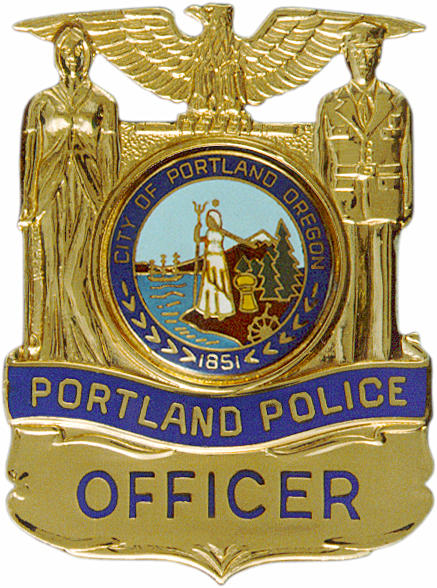 Tammy Mayer
Sr Program Manager
Background
PPB has been interested in and actively researching options for a BWC programs since FY 2013-14
DOJ stated in a letter to the City that the use of a properly implemented BWC program would remedy the noncompliance it cites in the Settlement Agreement
City Council approved one-time funds not to exceed $2.6M in the Fall BMP
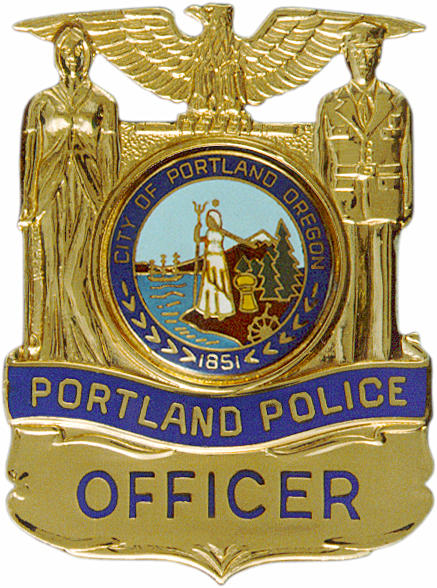 RFP Specifics
RFP does not determine policy, and only asks what options are available from the responding vendors
3 scored phases
Written response to RFP 
Demonstrations of top 2-3 vendors
Pilot Test of top vendor: 173 Officers at Central Precinct and the FIT
Validate policy
Test camera function, durability, ease of use, redaction software, infrastructure
Full Implementation of 636 cameras
RFP Requirements
RFP does not determine policy, and only asks what options are available from the responding vendors
Requirements:
Ability to upload, store, retrieve, manage, redact, and disseminate audio, video, and still digital images
Robust end-user interface for complete administration
Granular level administrative security with audit trails
Configurable retention and purge system based on defined rules
Data conversion into industry standard formats
Fully integrated redaction tool to automatically detect and render faces unidentifiable
RFP Requiements cont.
Ability to search and sort files
Upload multiple devices simultaneously
Multiple mounting options
Capture images comparable to natural human vision
Minimum record time and battery life
Minimum 30 second buffering when activated/deactivated (DOJ)
Indicator lights
Charging option
Triggers for activation; firearm/ECW drawn, vehicle pursuit (DOJ)
Ability to review and tag in the field
RFP Requirements cont.
Index multiple cameras to a single event
Interfacing to 3rd party systems
Federal and Oregon CJI standards
Data ownership
Compatible with City systems and software
Minimum encryption standards
Role based security levels for activity
Training and documentation
Warranty and maintenance support
Implementation plan
Timeline
On-going: Policy discussions with PPA
Feb – mid Mar: RFP posted for Vendor response
Mid Apr: Vendor demonstrations
May – Jul: Contract Negotiations for Pilot, Training, Facility prep
Aug – Sept: Pilot top Vendor
Oct – Feb 23: Policy adjustment, Contract Negotiations, Facility Prep
Mar – Dec: Training and Full Implementation
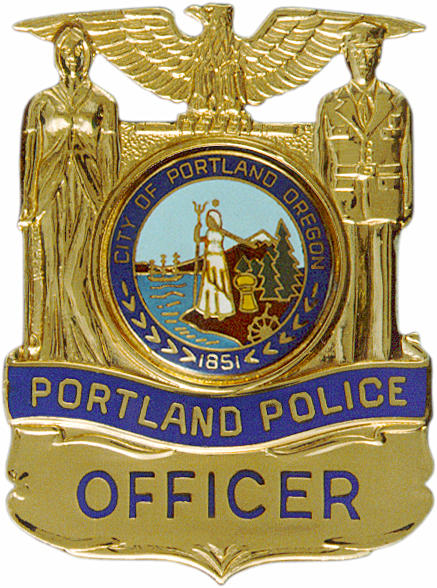 Questions?
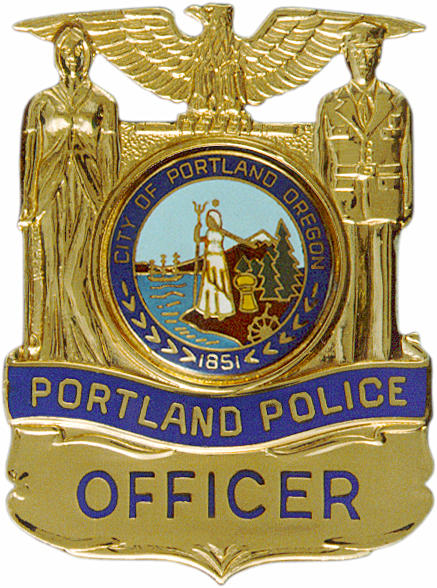